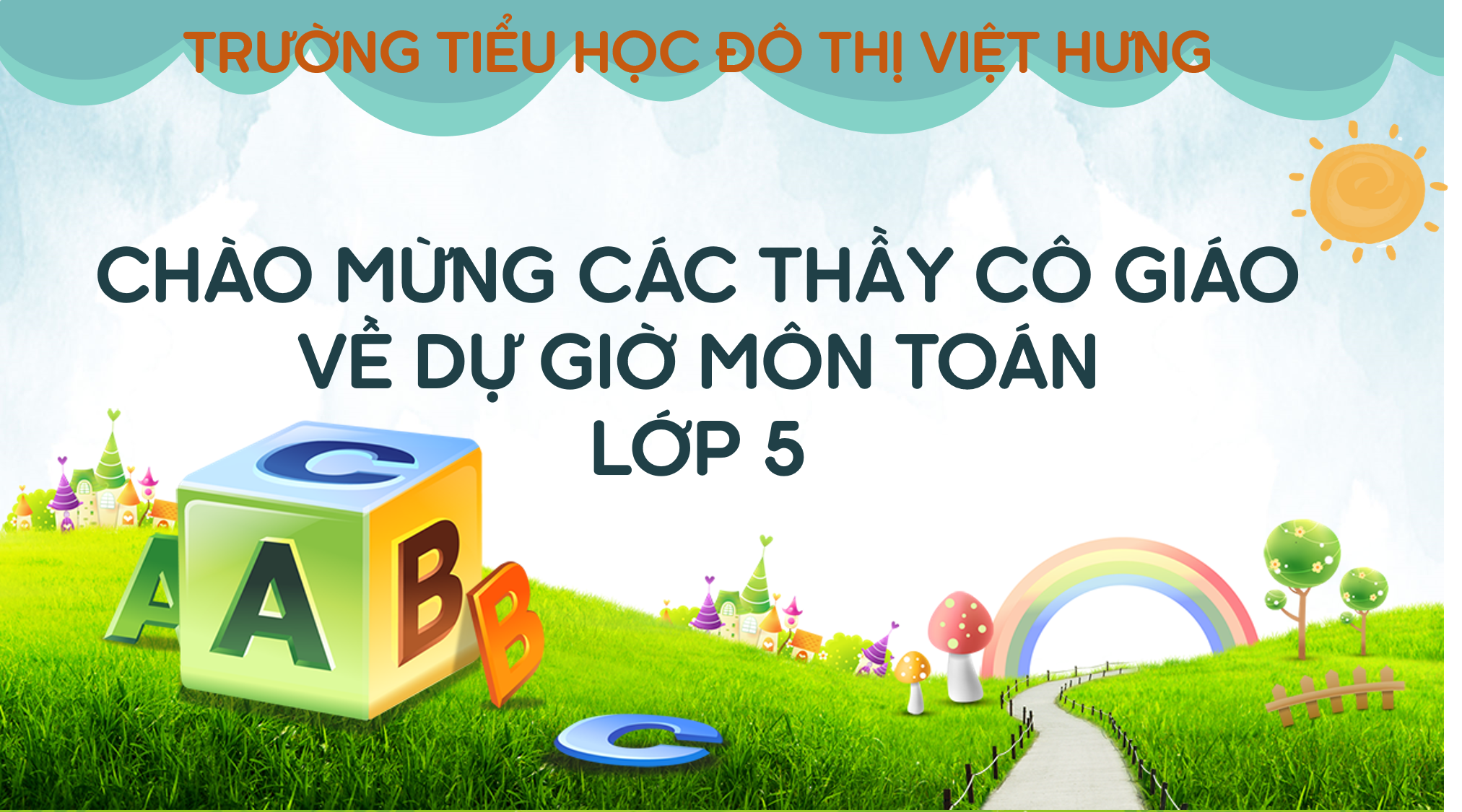 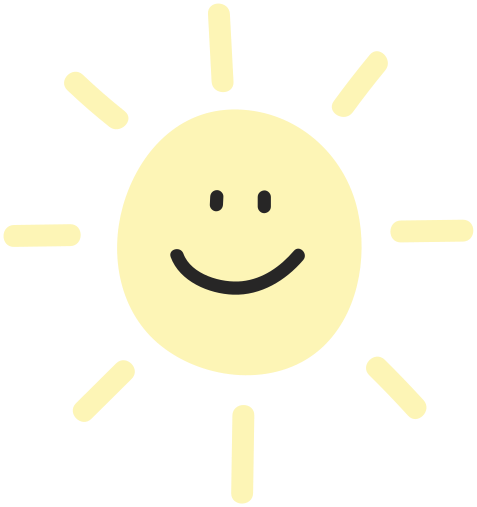 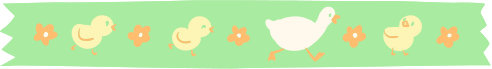 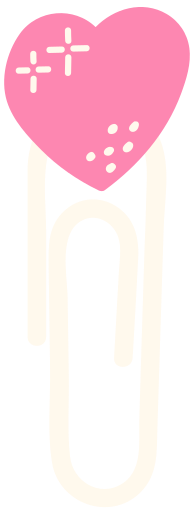 TOÁN
ÔN TẬP VỀ ĐO ĐỘ DÀI VÀ ĐO KHỐI LƯỢNG ( tiếp theo)trang 153, 154
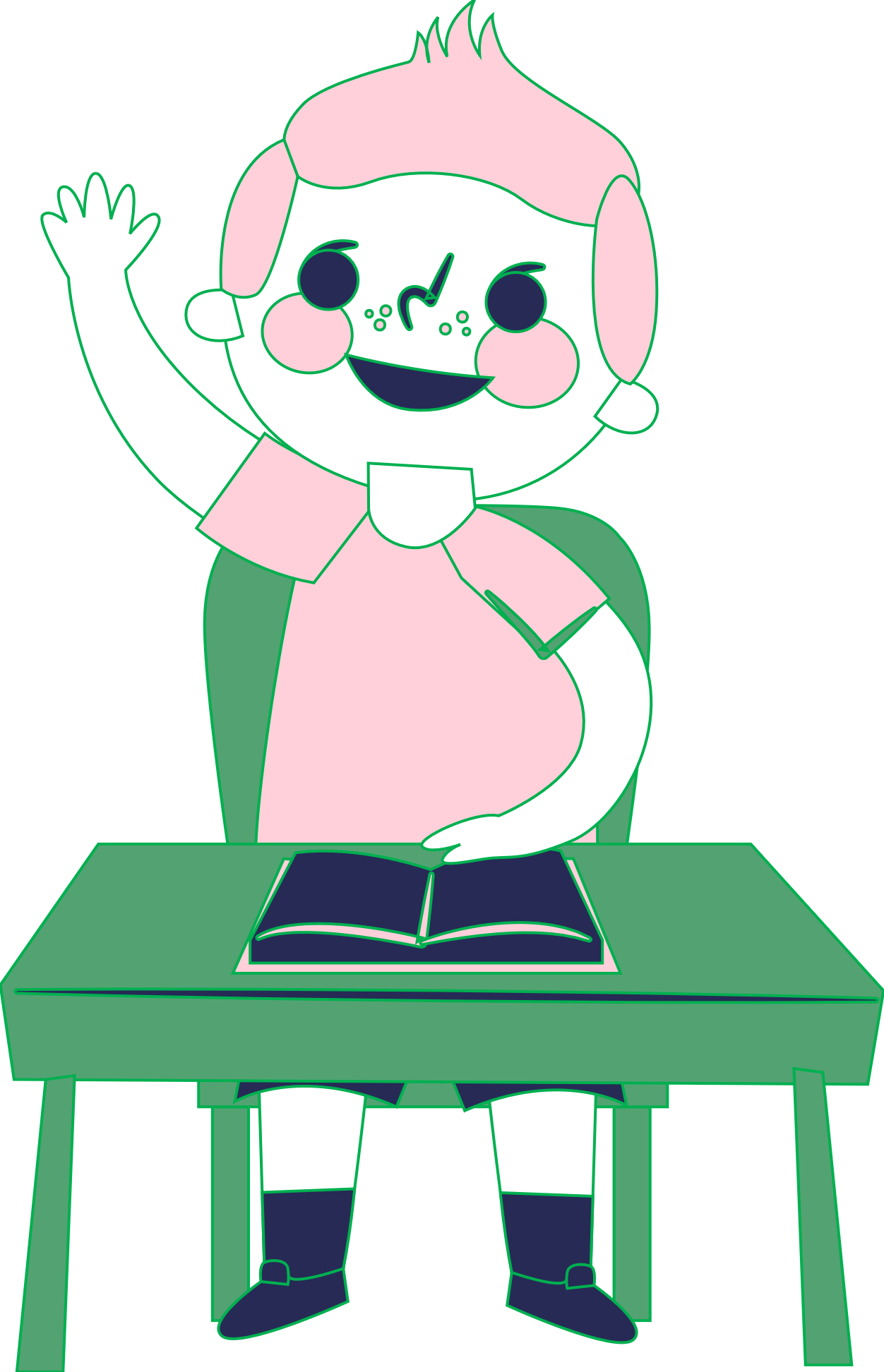 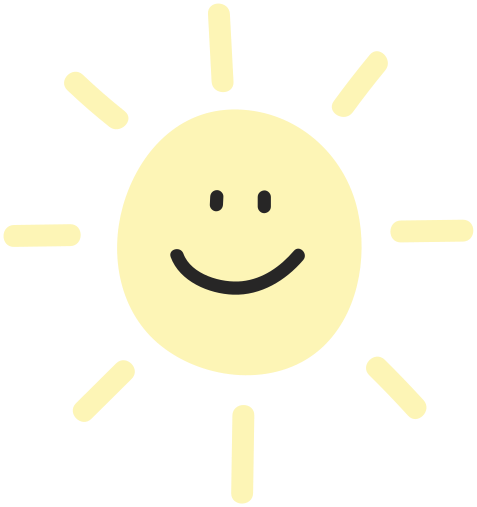 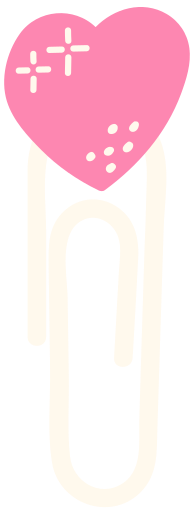 Củng cố về viết các số đo độ dài và đo khối lượng dưới dạng số thập phân.
Yêu cầu cần đạt
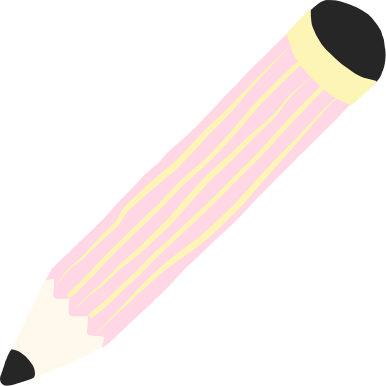 Mối quan hệ giữa một số đơn vị đo độ dài và đơn vị đo khối lượng thông dụng.
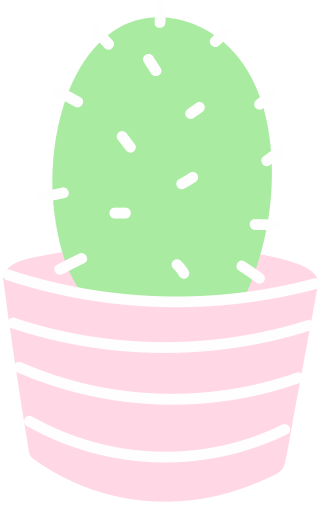 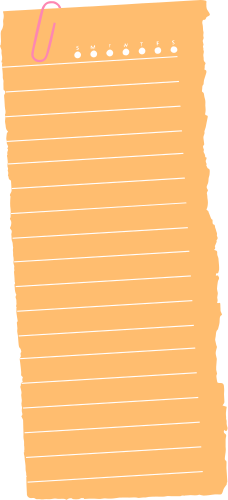 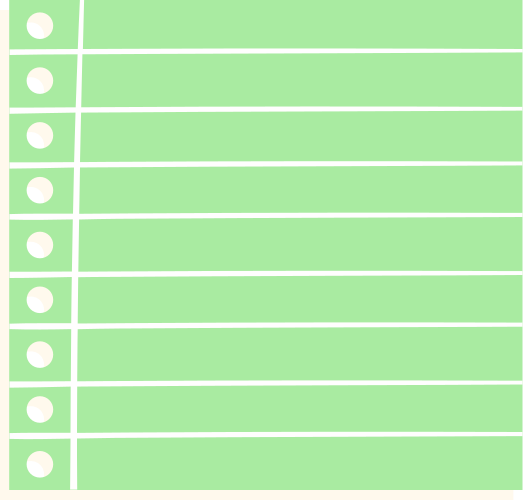 Bài 1: Viết các số đo sau dưới dạng số thập phân :
   a) Có đơn vị đo là ki-lô-mét:
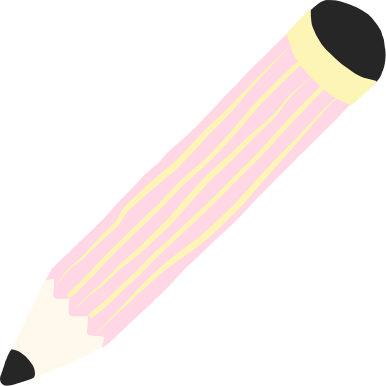 4km 382m   ;   2km 79m   ;   700m
4km 382m =  4,382km
2km 79m   =  2,079km
700m          =  0,7km
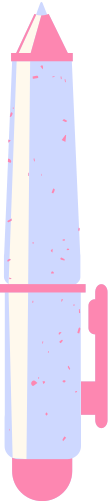 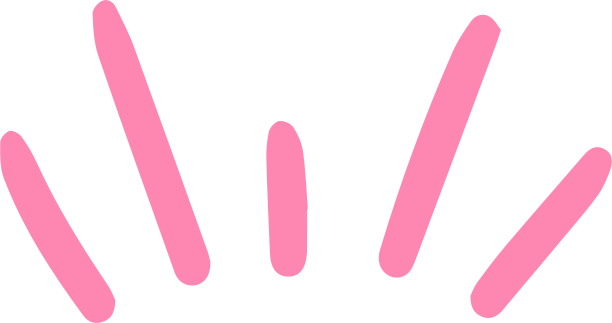 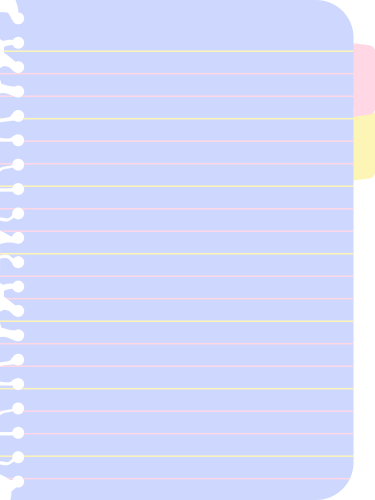 b) Có đơn vị đo là mét:
7m 4dm   ;   5m 9cm   ;   5m  75mm
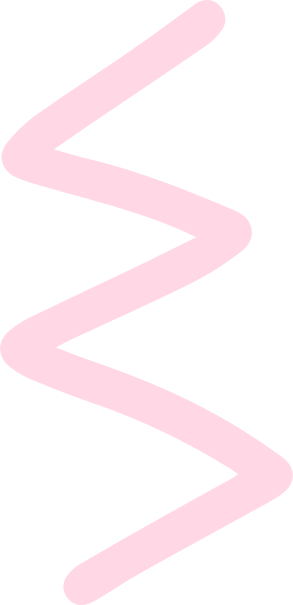 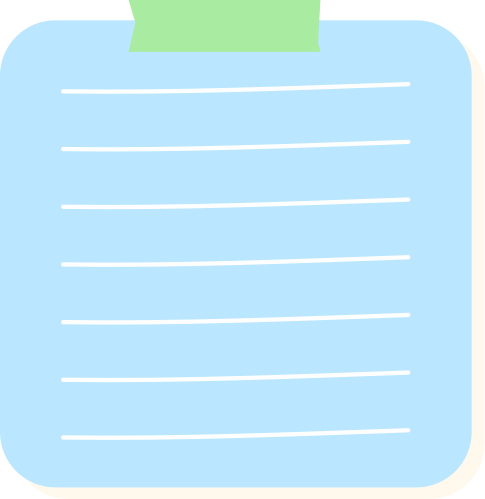 7m 4dm    =  7,4m
5m 9cm     =  5,09m
5m 75mm =  5,075mm
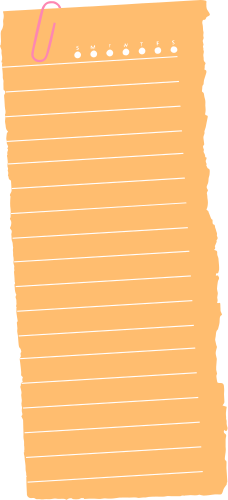 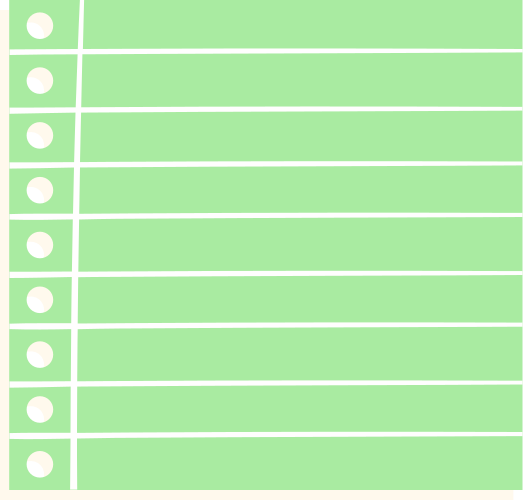 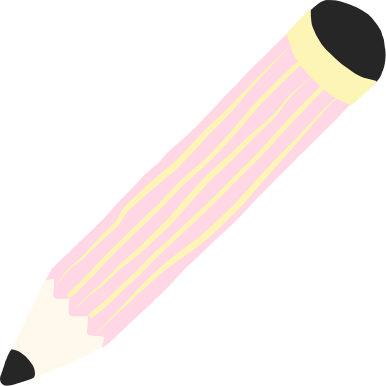 2hm 79m = ….km
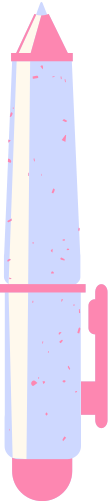 2hm 79m = 0,279 km
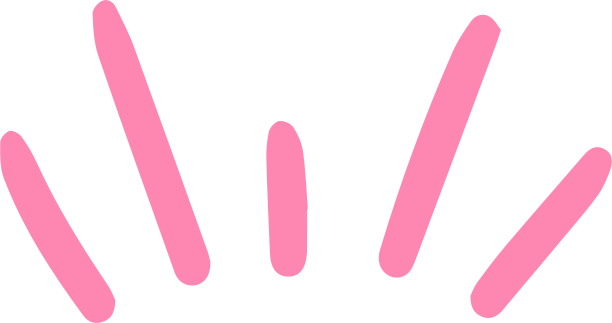 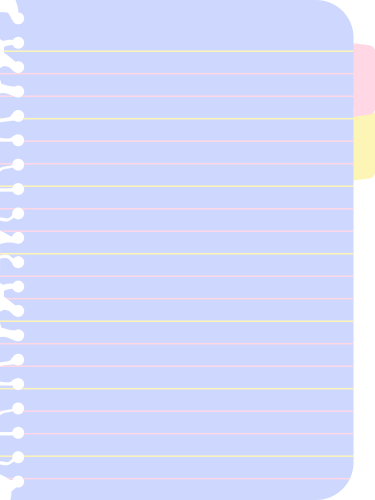 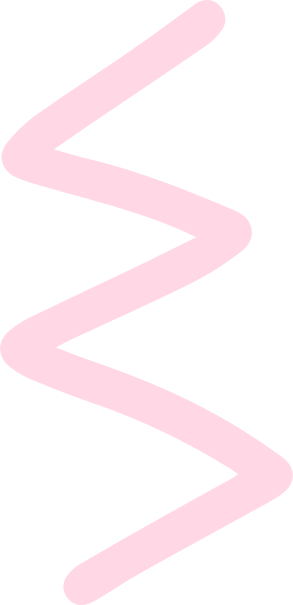 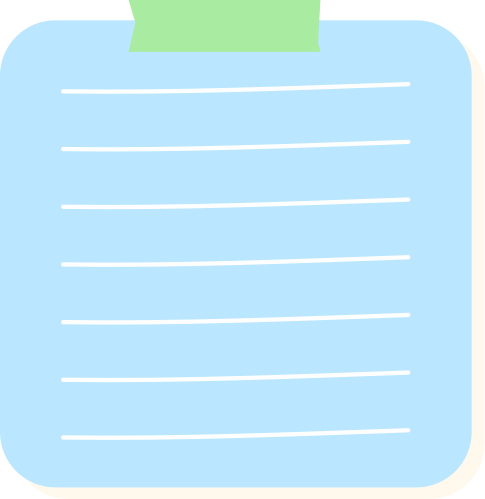 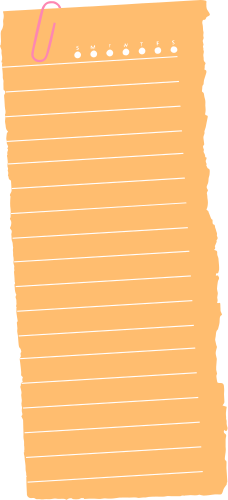 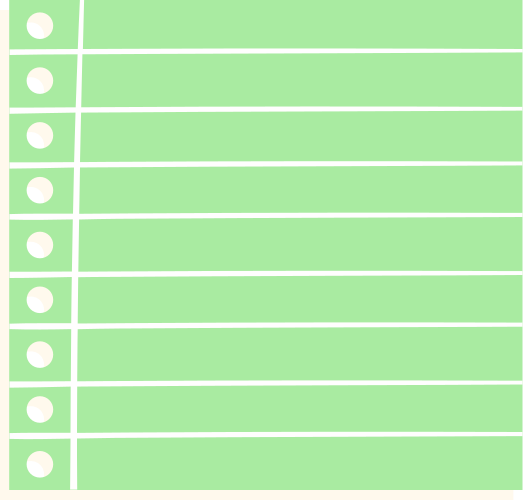 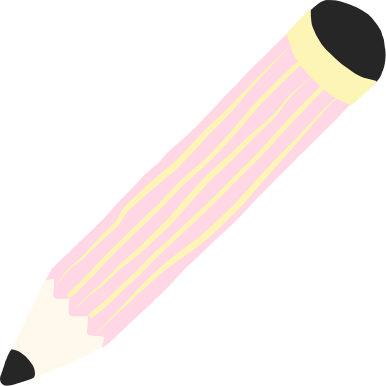 Bài 2: Viết các số đo sau dưới dạng số thập phân :
Có đơn vị đo là ki-lô-gam :
       2kg 350g        ;      1kg 65g
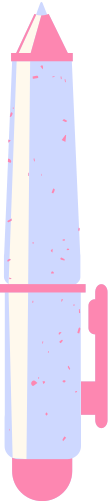 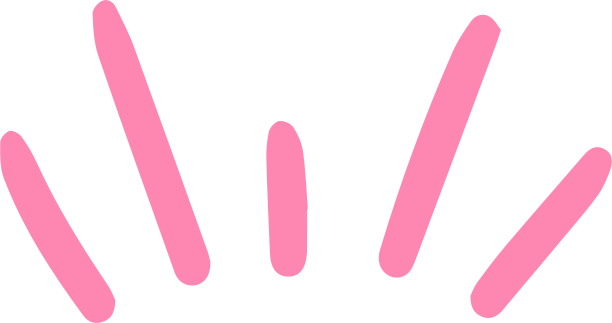 2kg 350g  =  2,35kg     ;    1kg 65g = 1,065kg
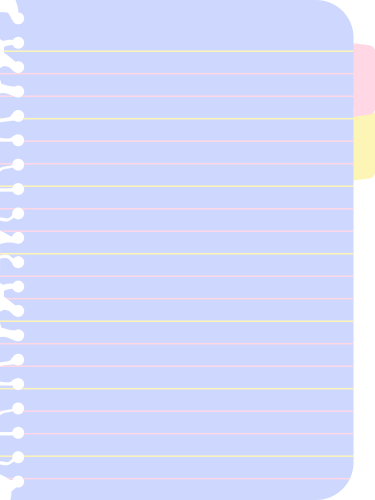 b) Có đơn vị đo là tấn :
       8 tấn 760kg    ;     2 tấn 77kg
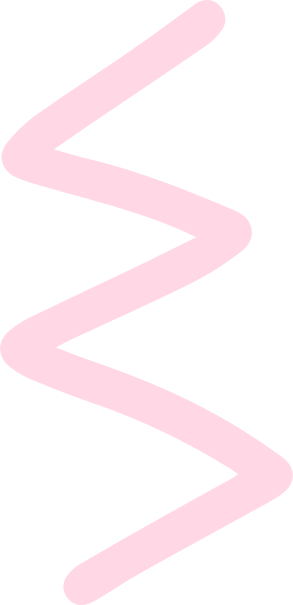 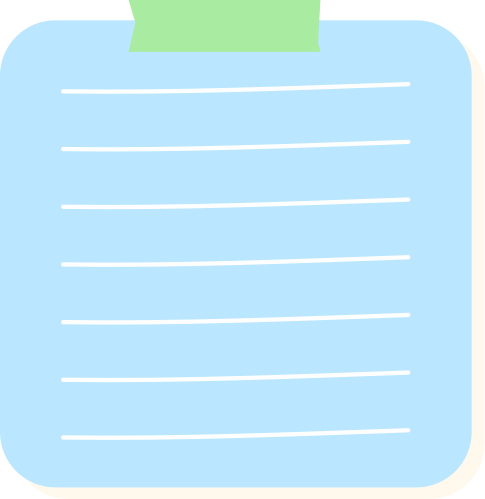 8 tấn 760kg =  8,76 tấn   ; 2 tấn 77kg = 2,077 tấn
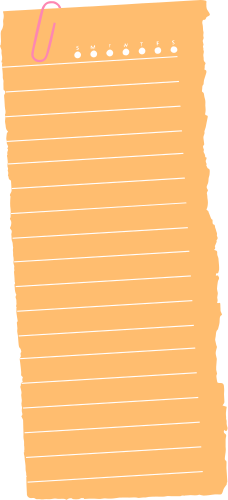 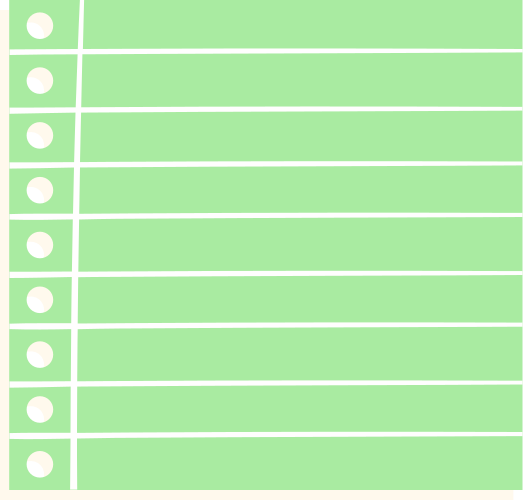 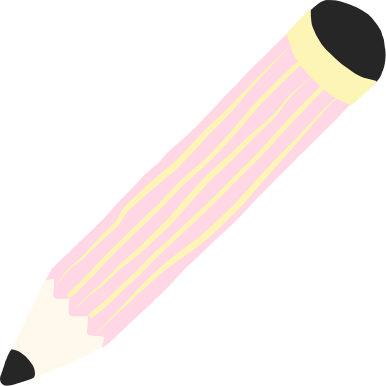 2kg 350g =….yến
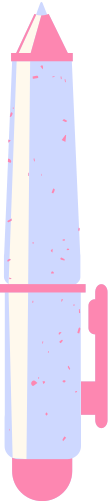 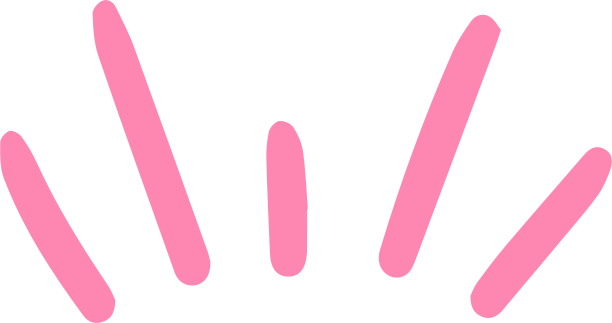 2kg 350g =  0,2350yến
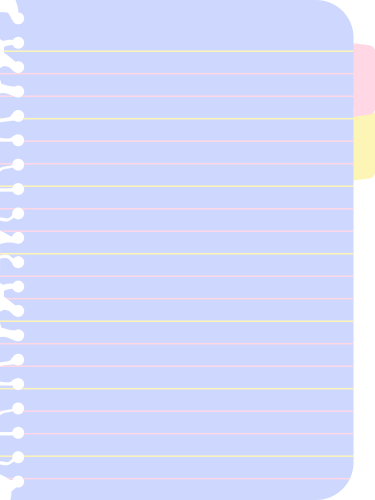 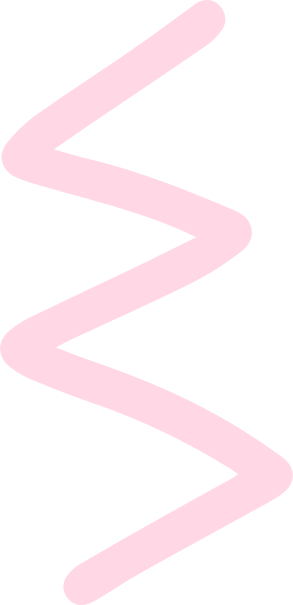 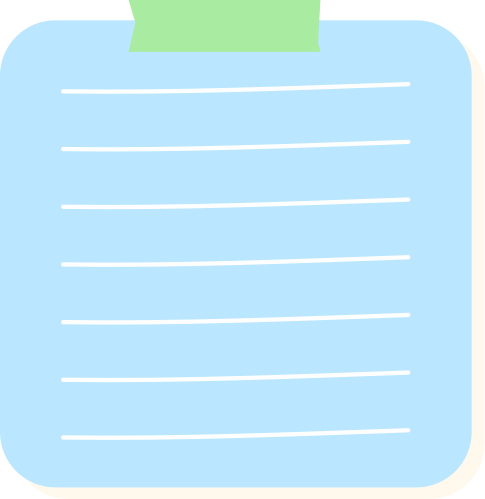 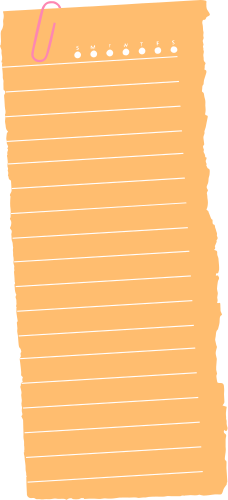 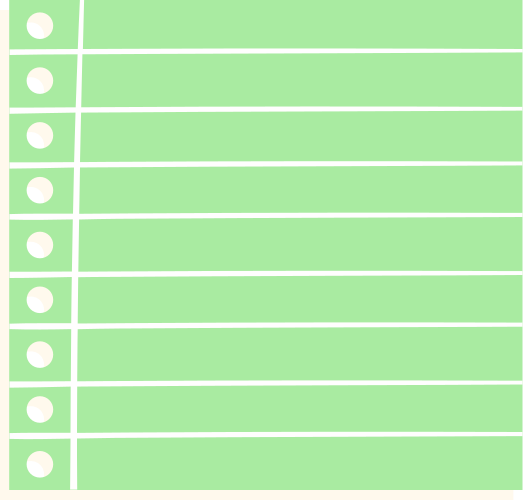 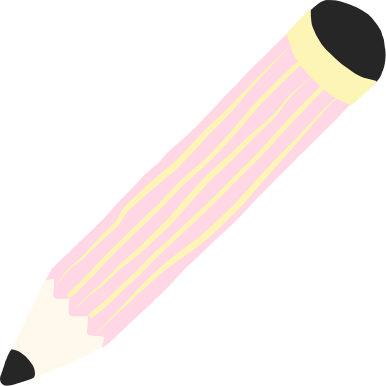 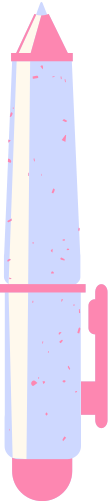 Bài 3:  Viết số thích hợp vào chỗ chấm :
 0,5m = ….. cm        ;     b) 0,075km = …… m ;
c) 0,064kg = ……. g   ;     d) 0,08tấn = ……. kg .
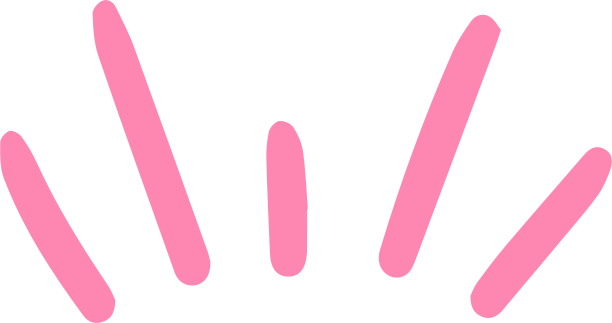 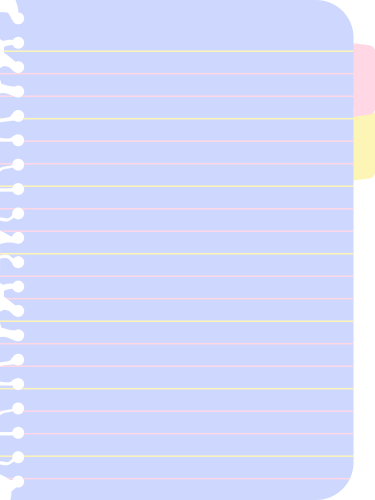 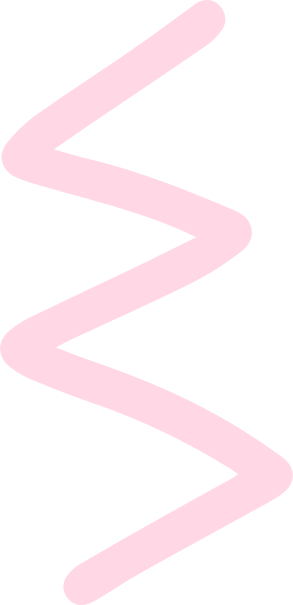 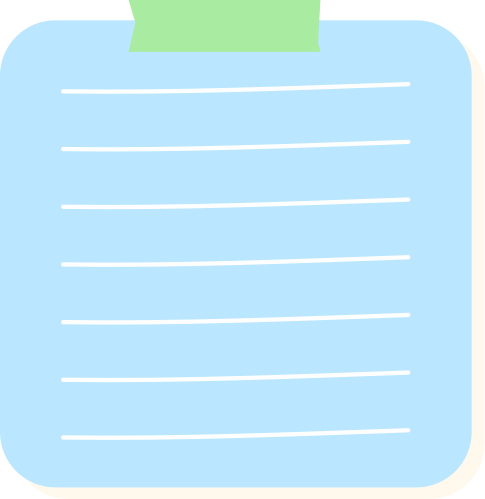 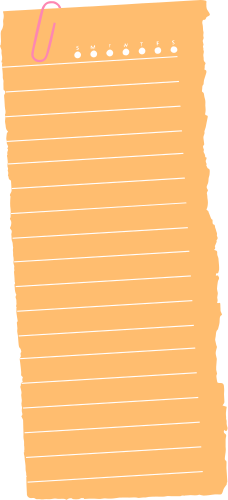 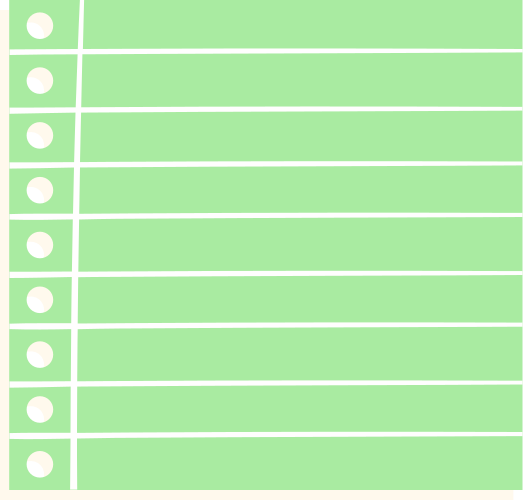 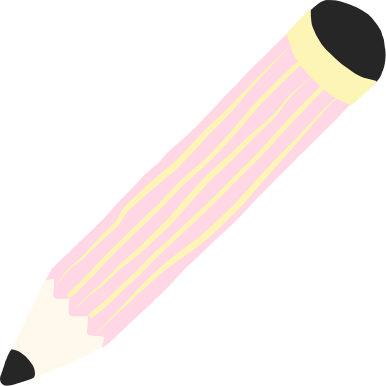 Bài 3:  Viết số thích hợp vào chỗ chấm :
 0,5m = 50cm        ;     b) 0,075km = 75m ;
c) 0,064kg = 64g      ;     d) 0,08tấn = 80kg .
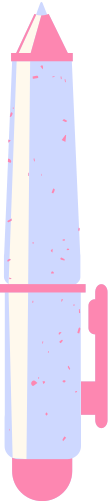 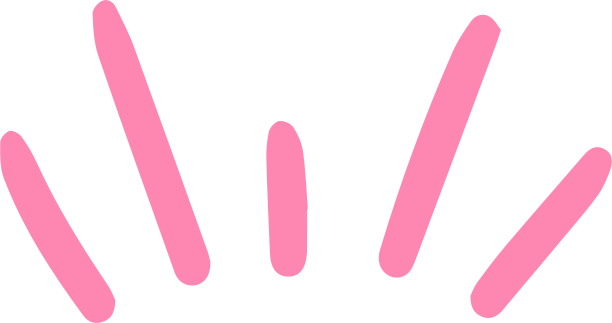 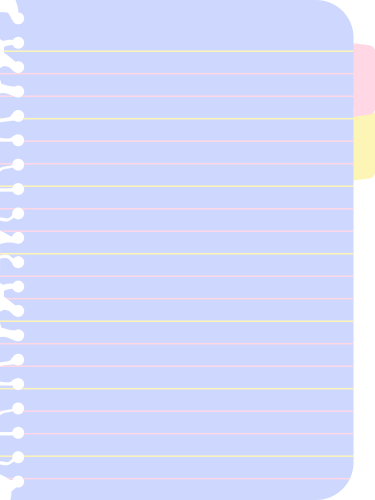 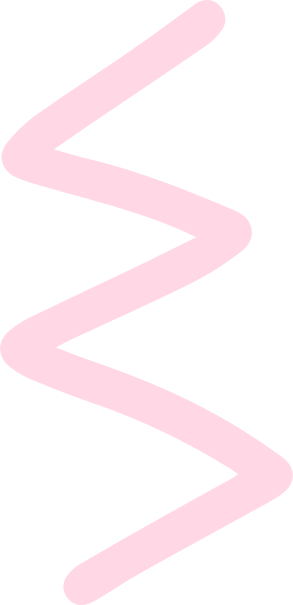 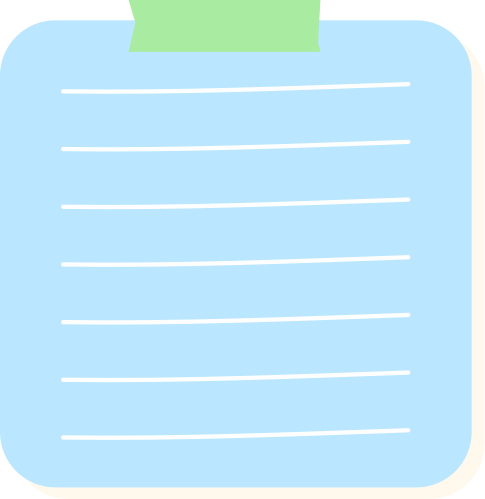 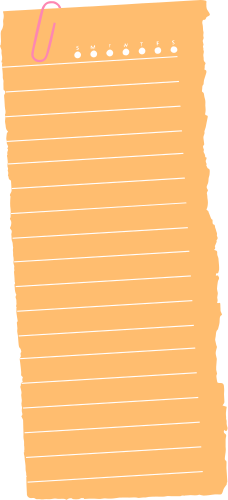 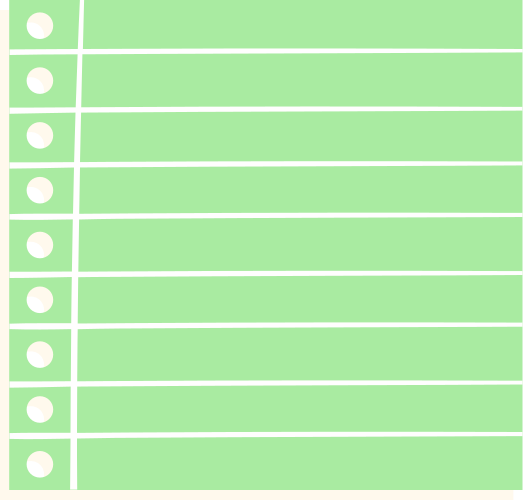 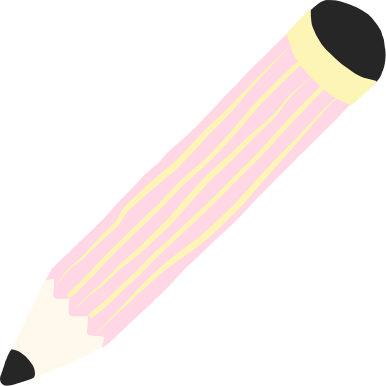 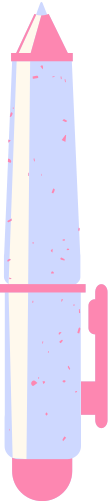 Bài 4:  Viết số thích hợp vào chỗ chấm :
 3576m = … km        ;     b) 53cm = …. m ;
c) 5360kg = … tấn        ;     d) 657g = … kg .
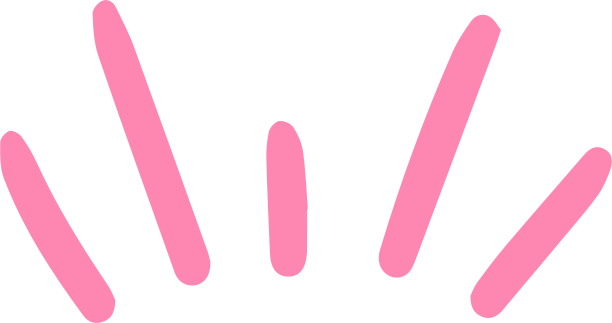 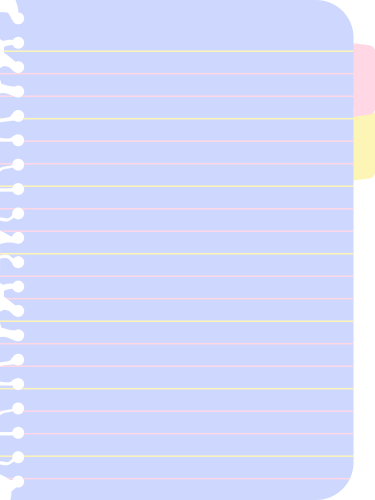 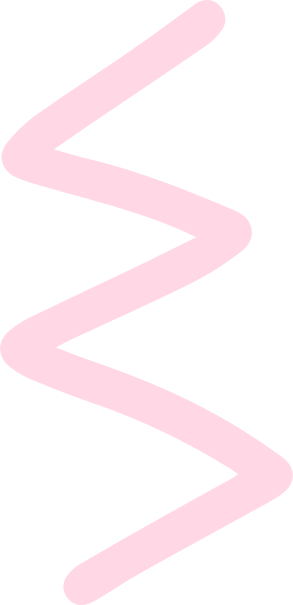 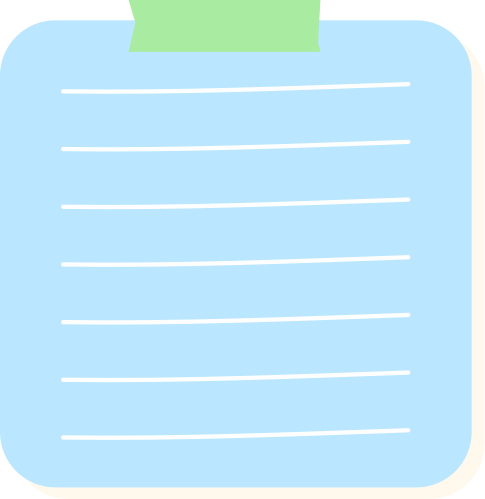 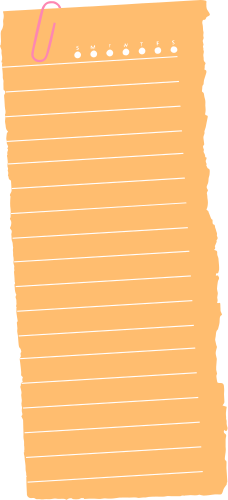 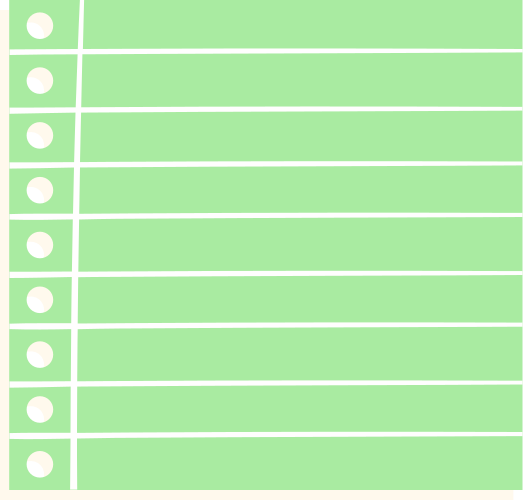 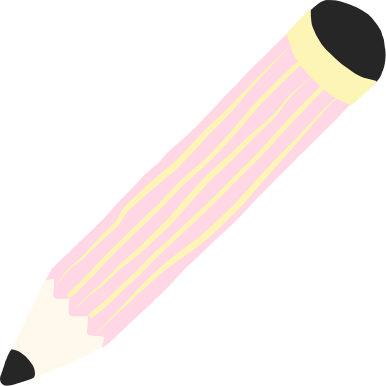 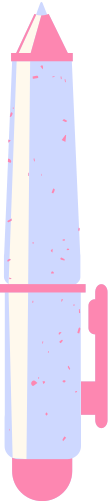 Bài 4:  Viết số thích hợp vào chỗ chấm :
 3576m = 3,576 km        ;     b) 53cm = 0,53 m ;
c) 5360kg = 5,36 tấn        ;     d) 657g = 0,657 kg .
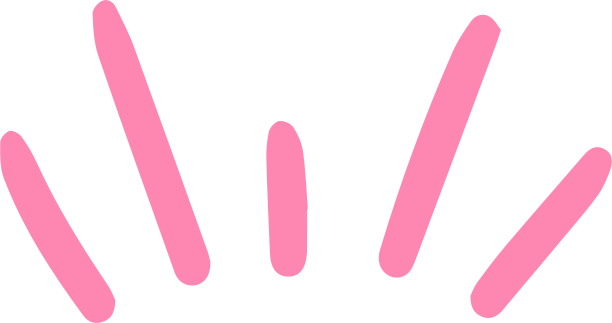 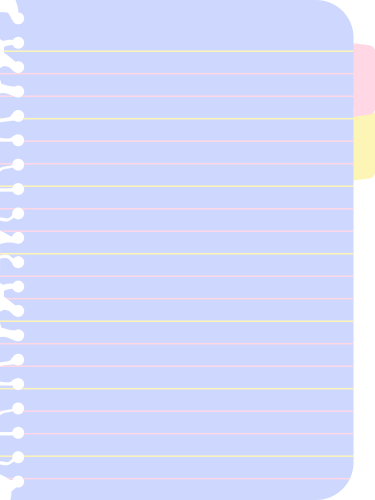 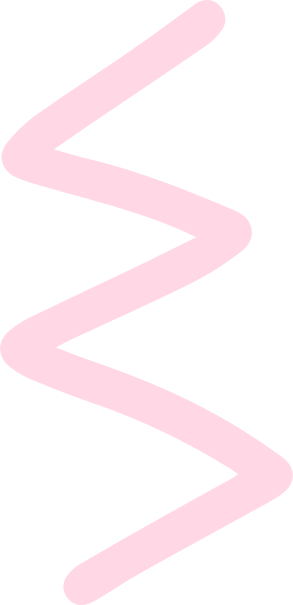 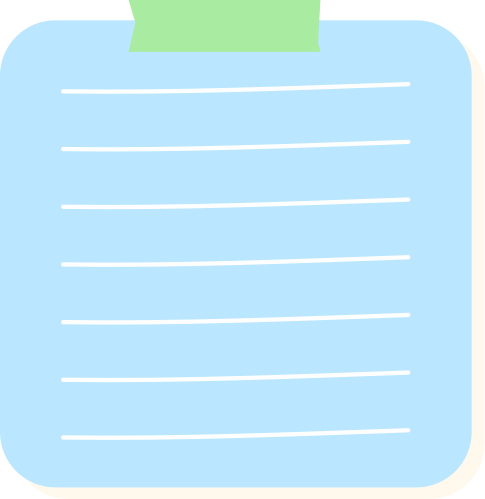 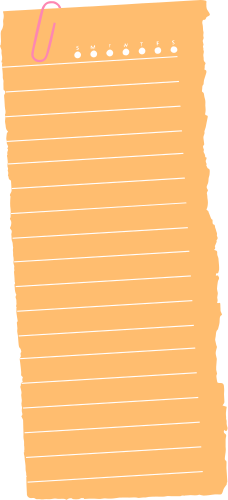 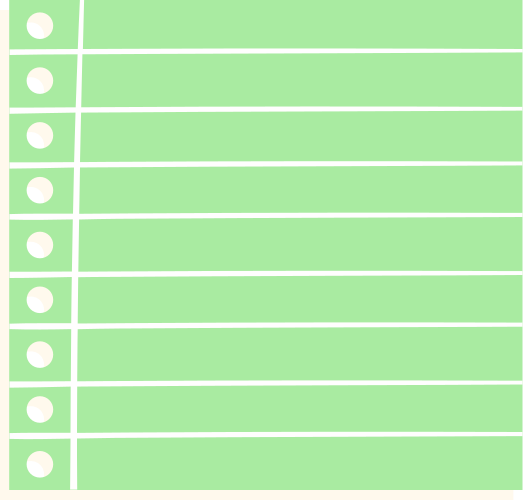 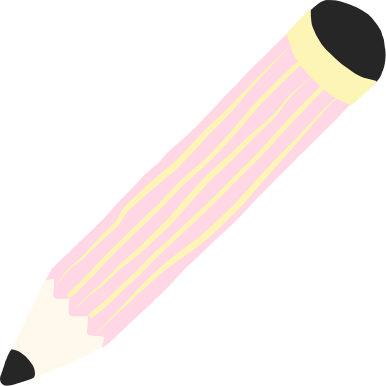 Trò chơi
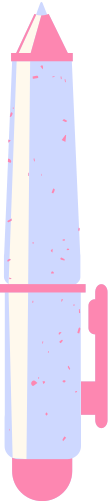 Ai nhanh, ai đúng?
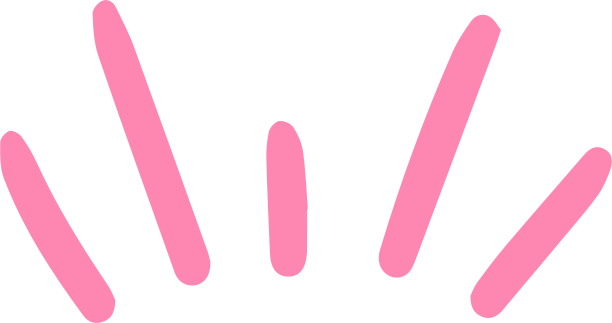 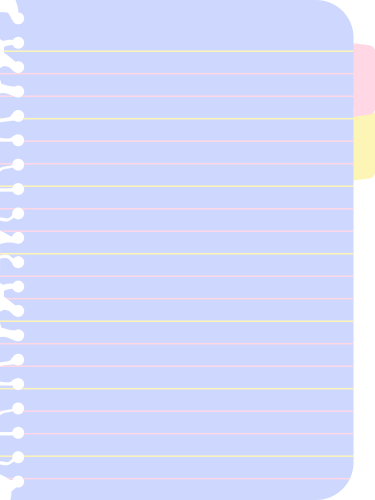 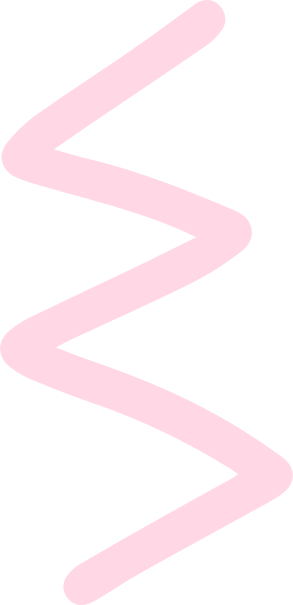 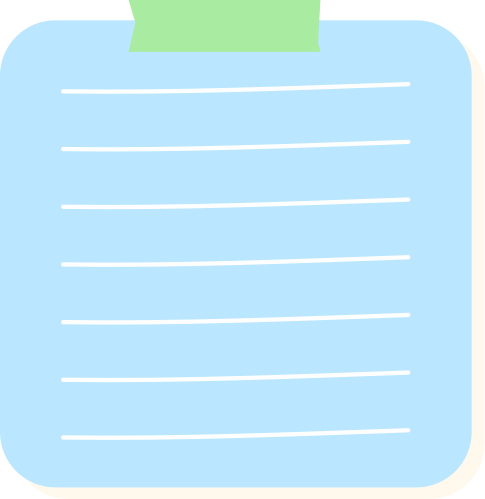 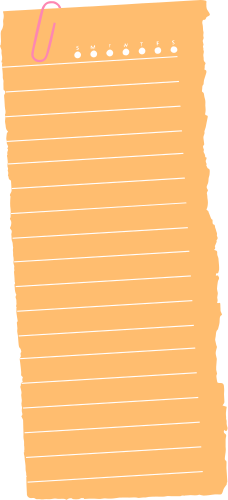 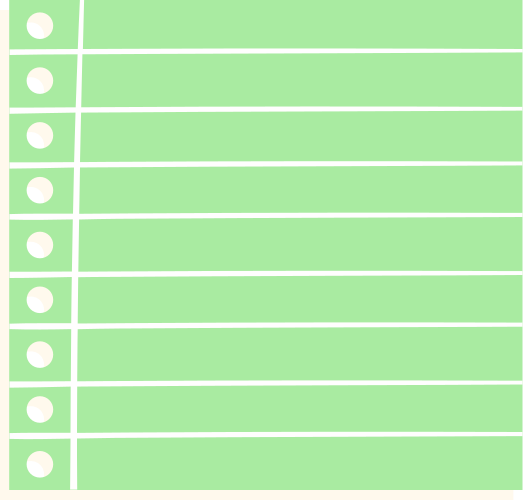 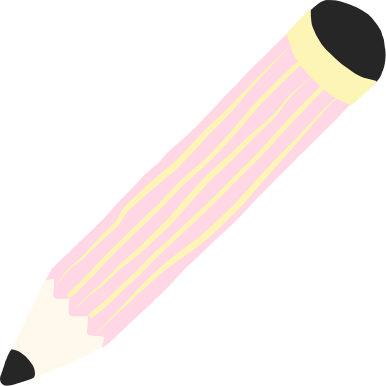 Chọn chữ cái đặt trước kết quả đúng:
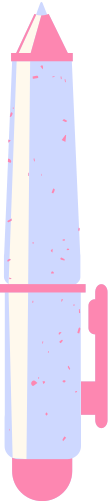 7m 4dm = … m
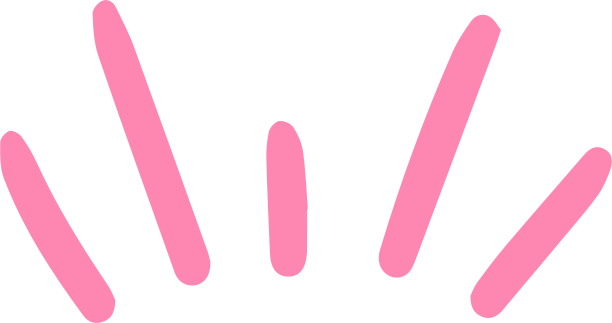 A.  0, 74m
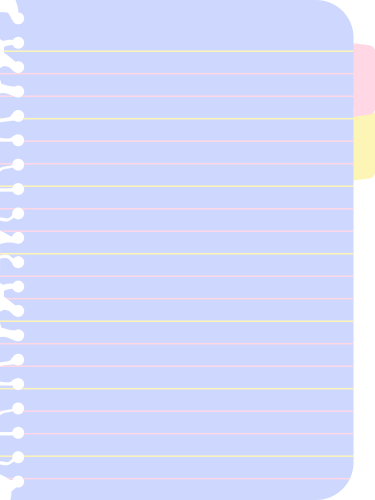 B.  7, 04m
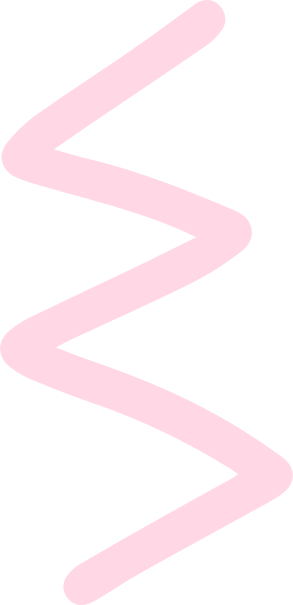 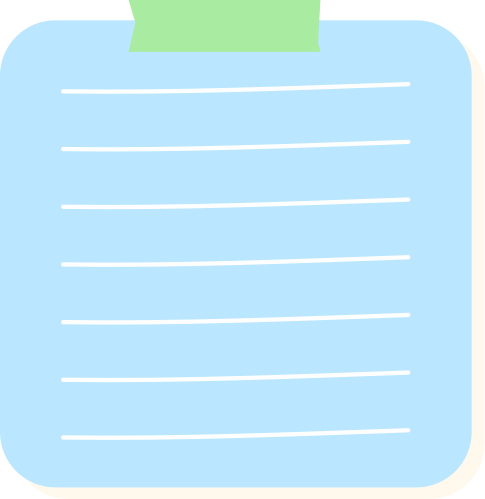 C.  7,4m
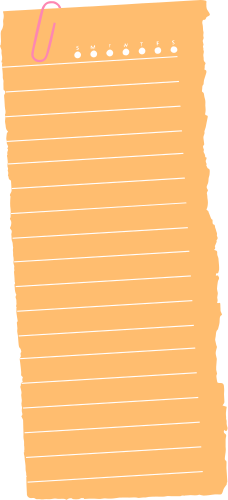 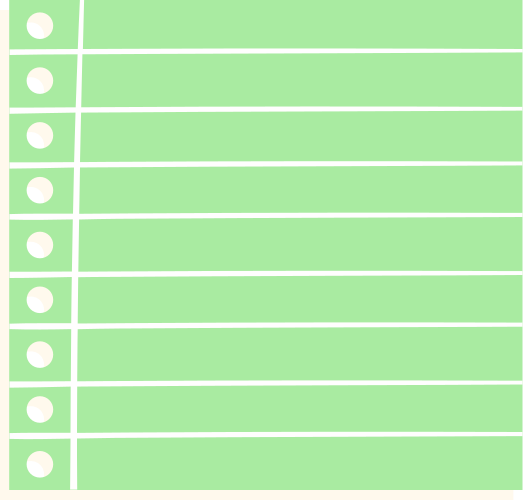 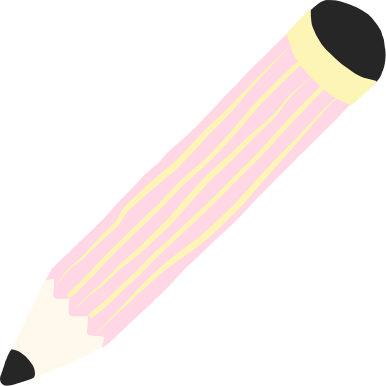 Chọn chữ cái đặt trước kết quả đúng:
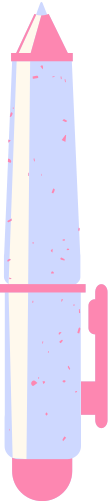 5m 9cm = … m
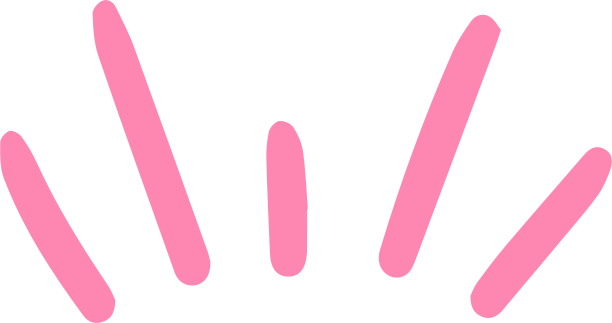 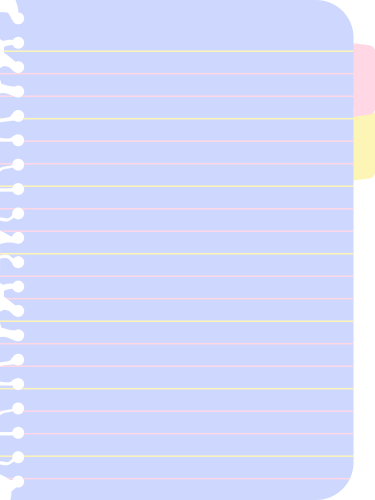 A.  0,59m
B.  5,09m
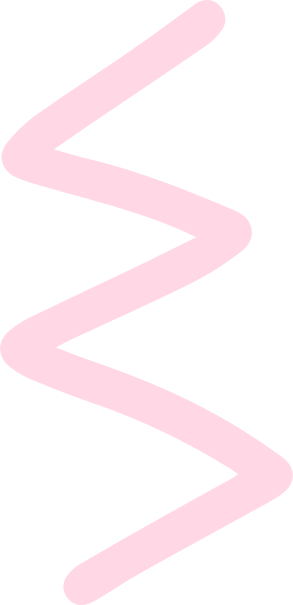 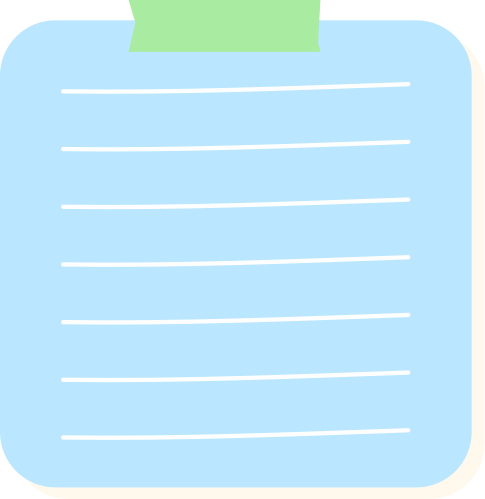 C.  5,9m
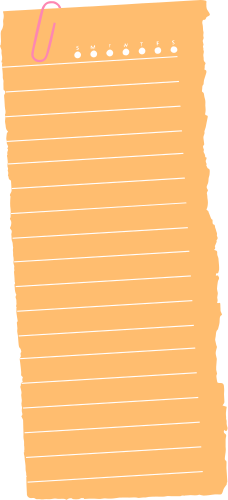 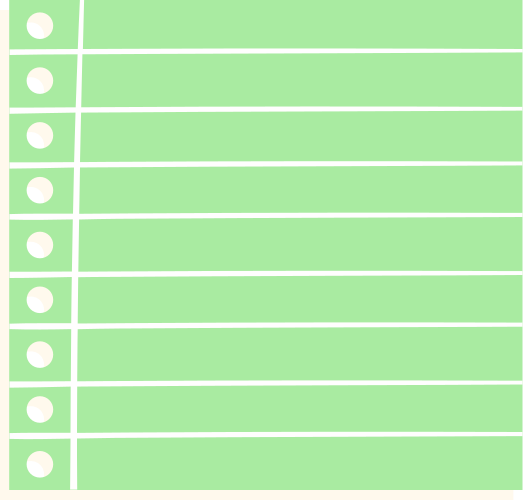 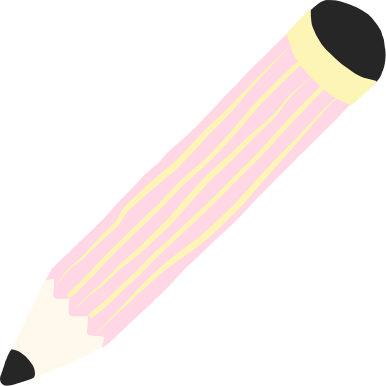 Chọn chữ cái đặt trước kết quả đúng:
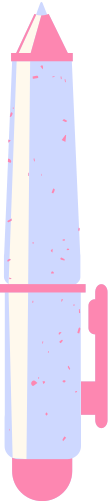 5m 75mm = ... m
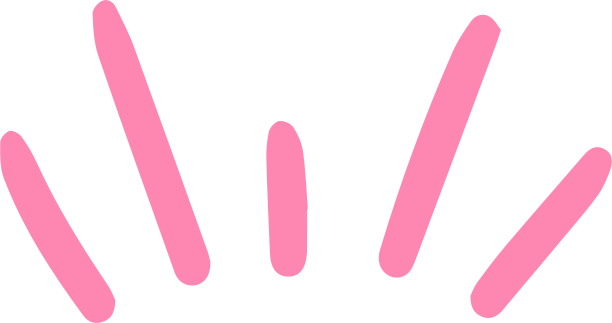 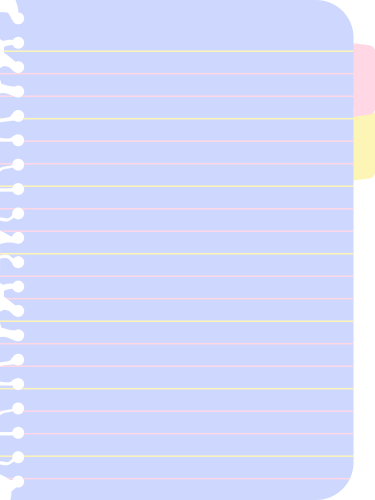 A.  5,075m
B.  5,75m
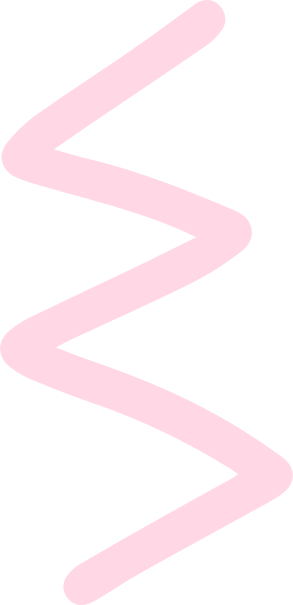 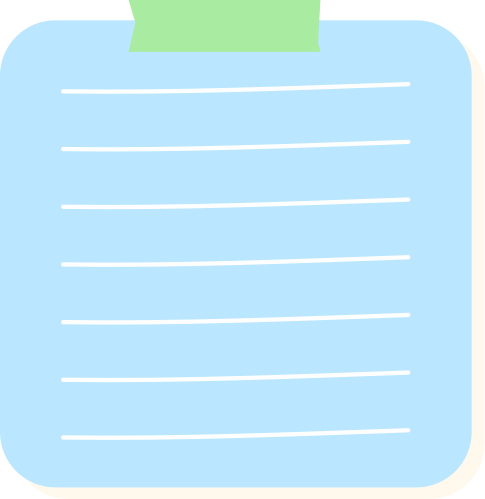 C.  5,0075m
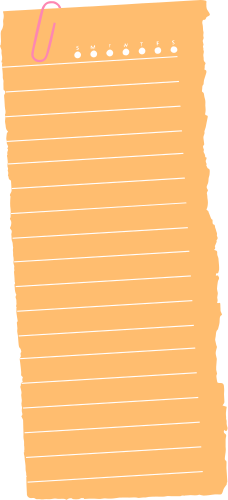 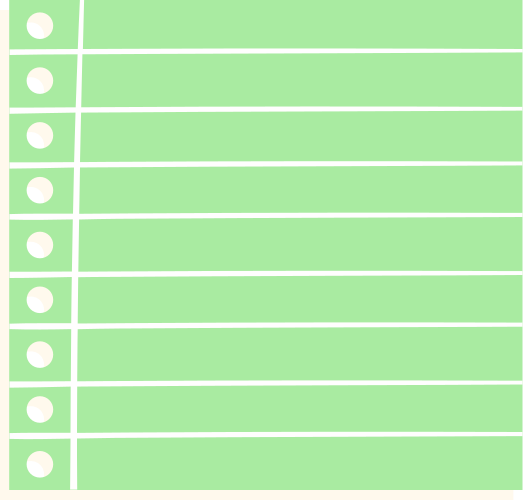 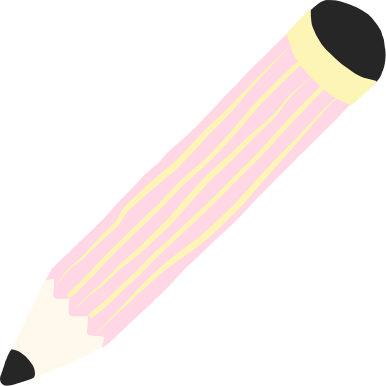 Chọn chữ cái đặt trước kết quả đúng:
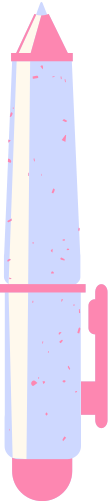 3576m = … km
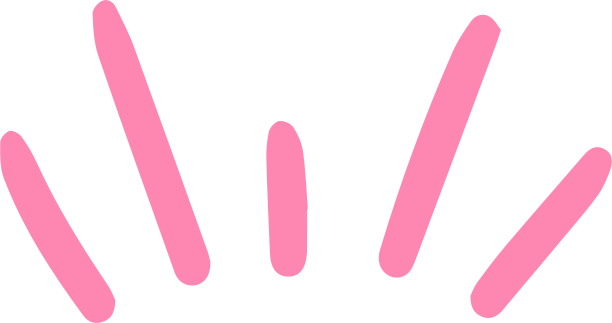 A.  35,76km
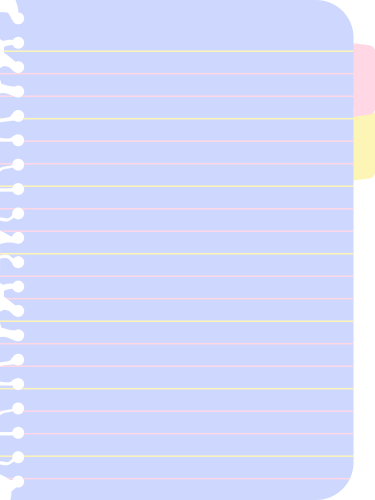 B.  357,6km
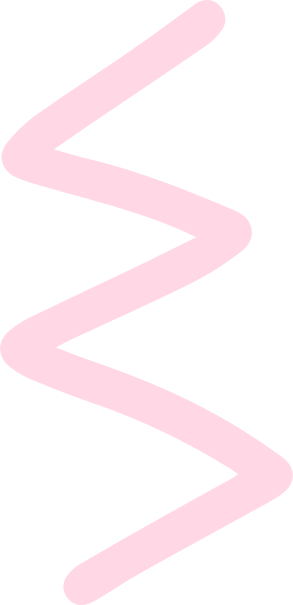 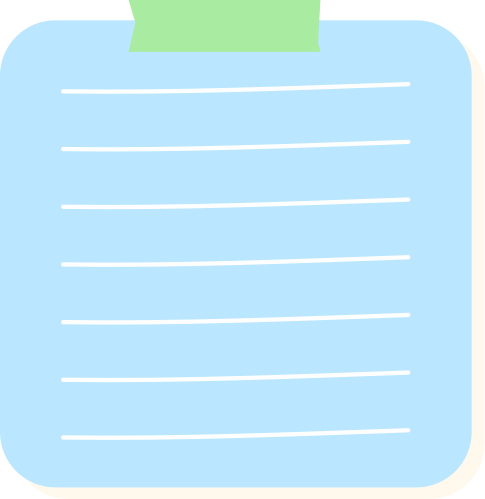 C.  3,576km
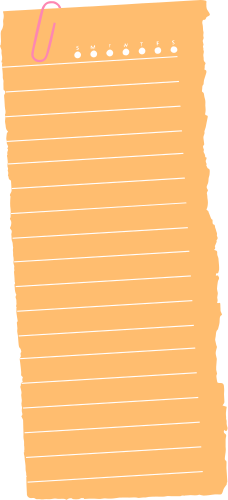 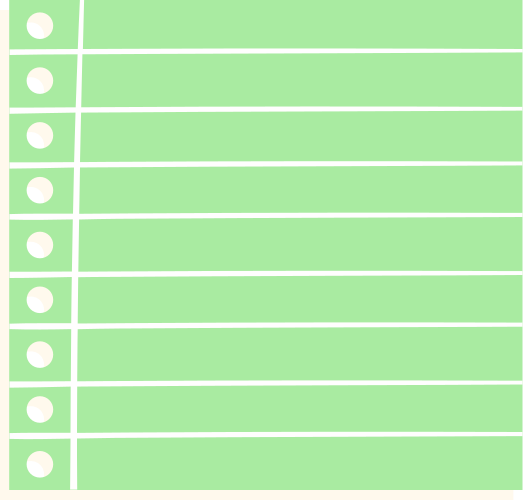 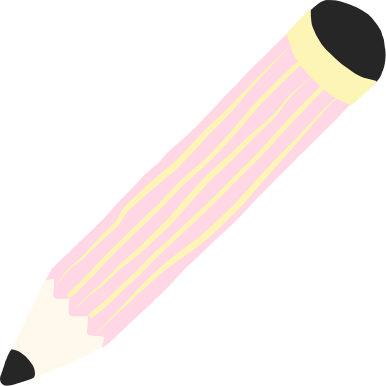 Chọn chữ cái đặt trước kết quả đúng:
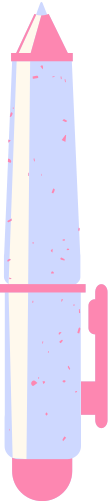 53cm = ... m
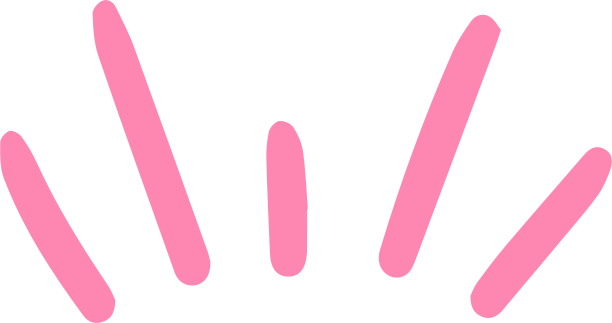 A.  0,53m
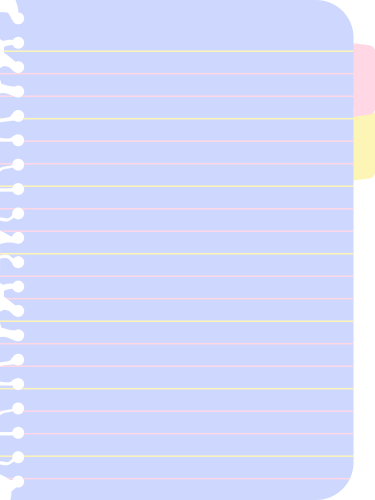 B.  0,053m
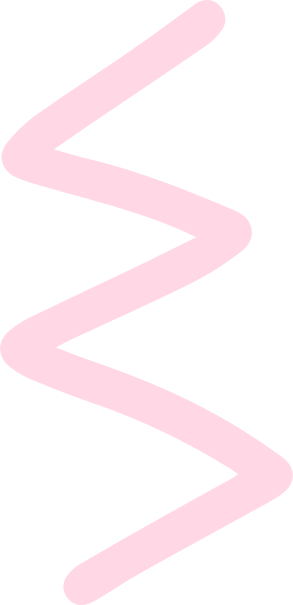 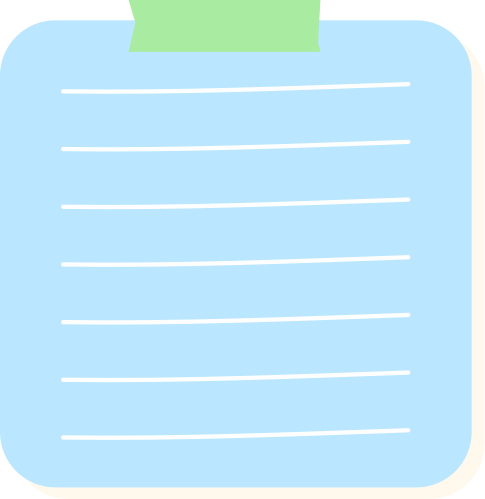 C.  5,3m
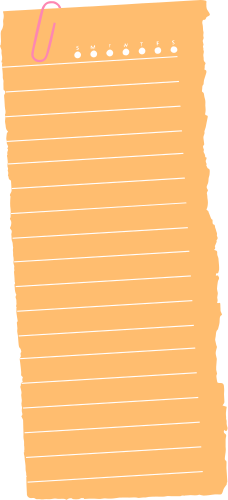 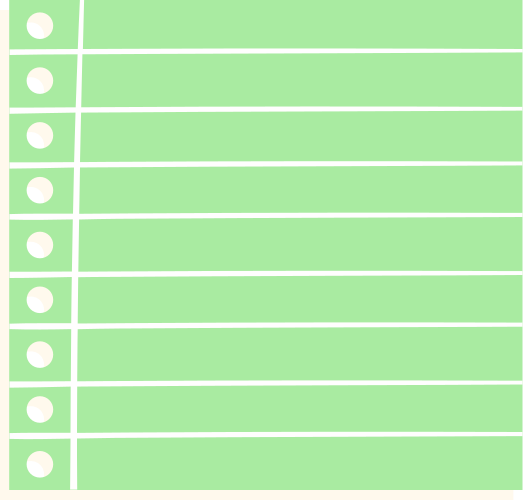 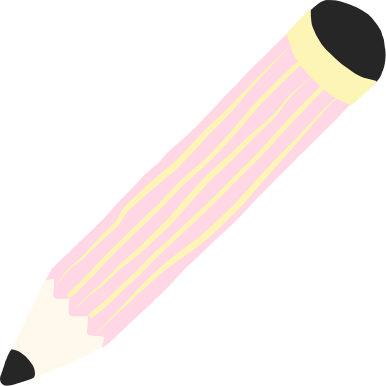 Chọn chữ cái đặt trước kết quả đúng:
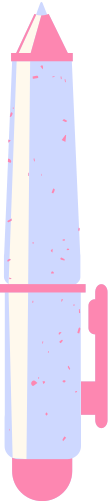 5360kg = … tấn
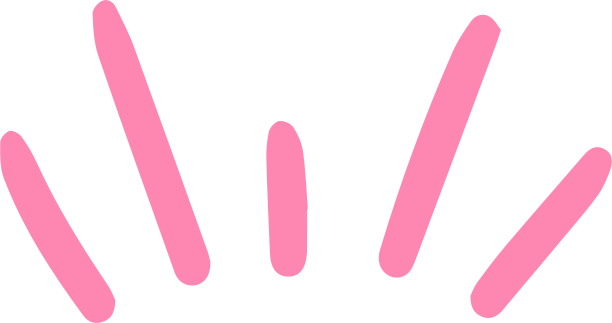 A.  53,6 tấn
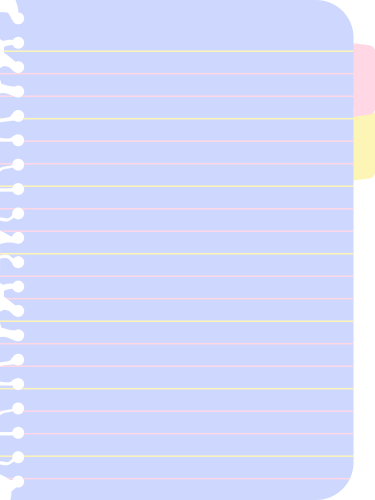 B.  5,36 tấn
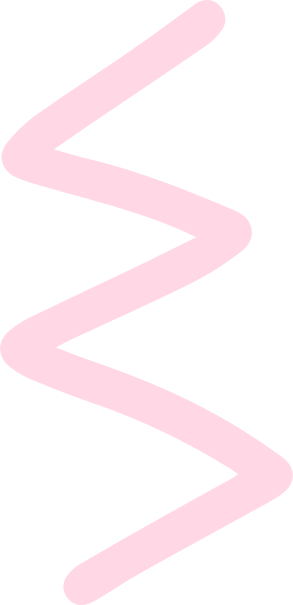 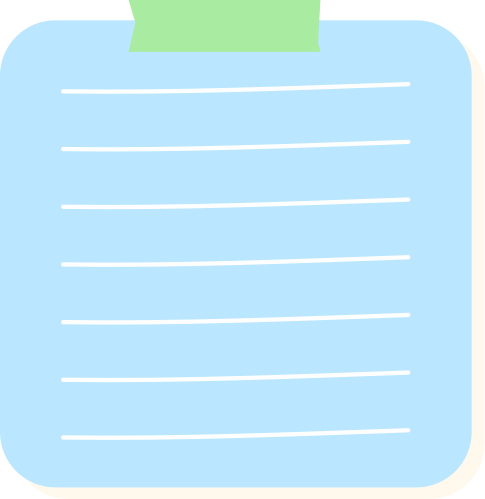 C.  0,536 tấn
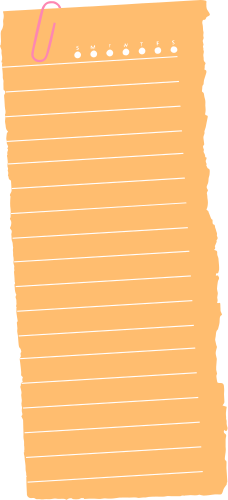 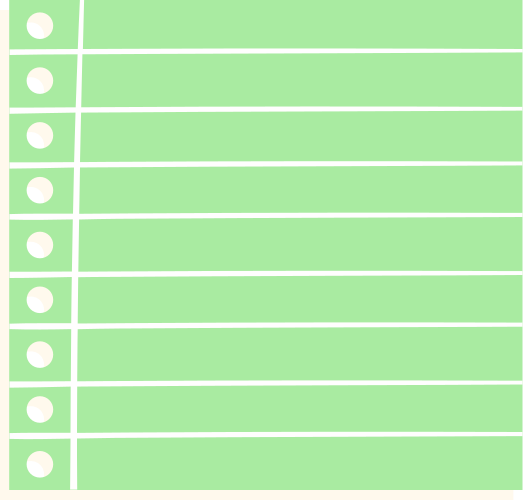 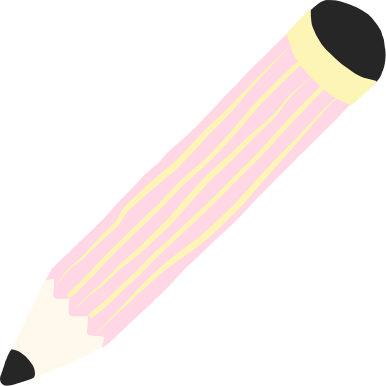 Chọn chữ cái đặt trước kết quả đúng:
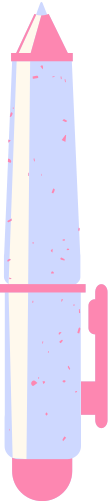 657g = … kg
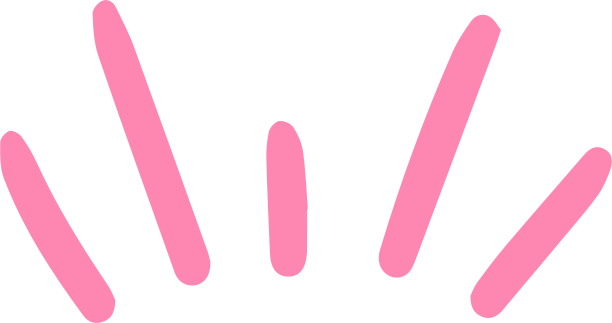 A.  65,7kg
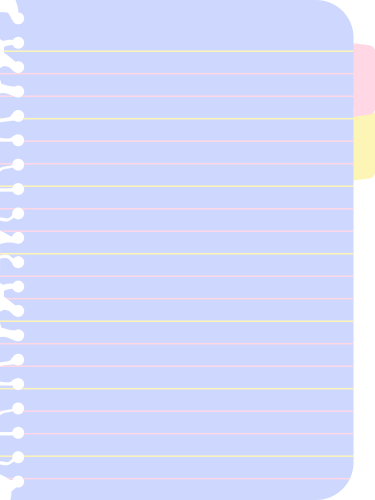 B.  6,57kg
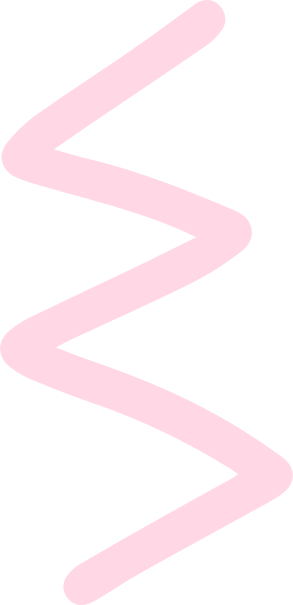 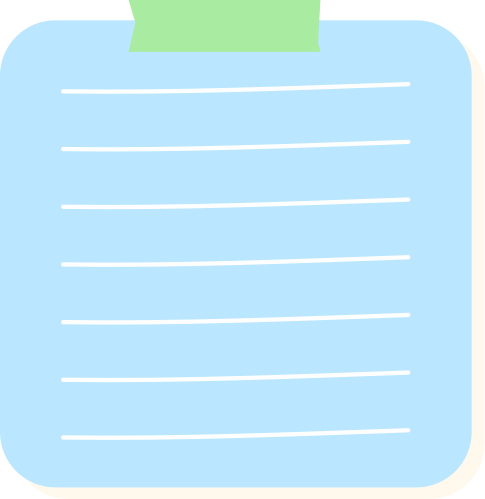 C.   0,657kg
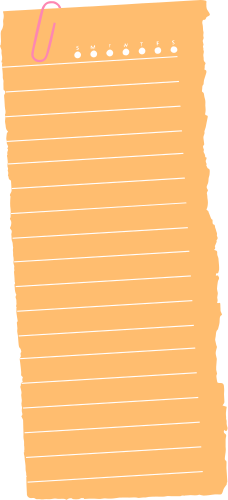 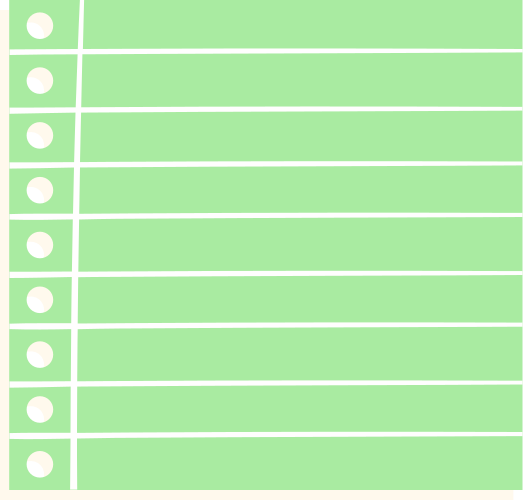 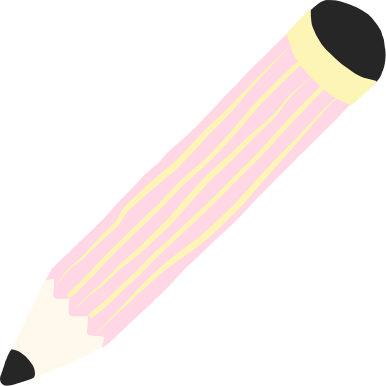 Dặn dò
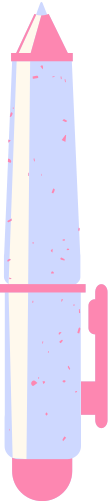 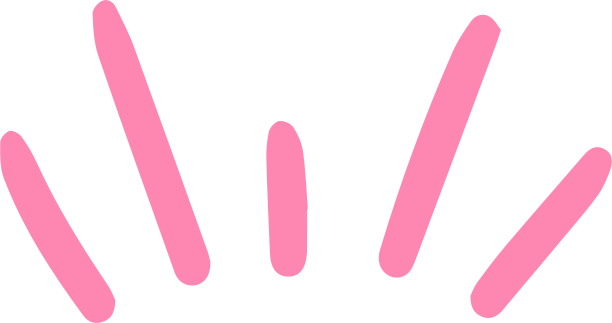 1. Về nhà các em xem lại bài
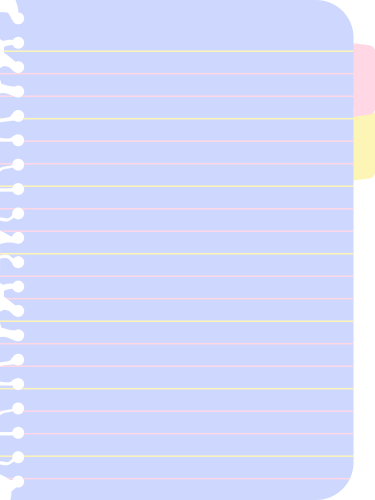 2. Chuẩn bị bài sau : Ôn tập về đo diện tích
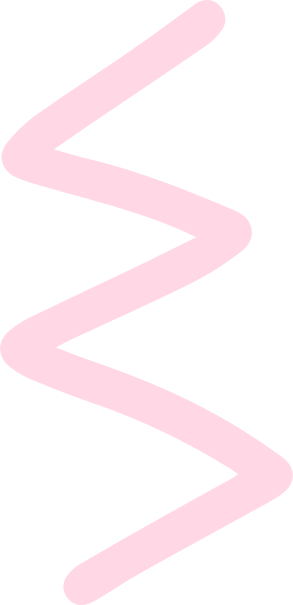 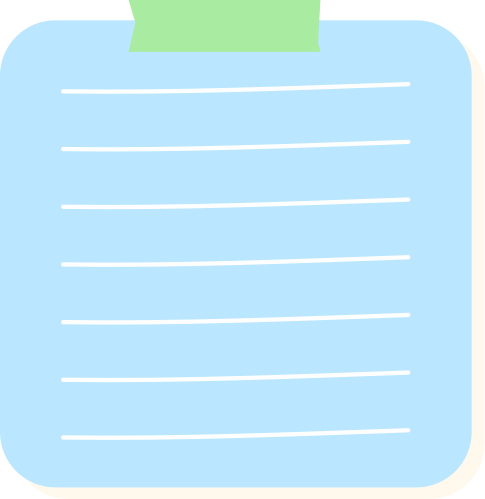